Título del Trabajo
Autores
Instituciones
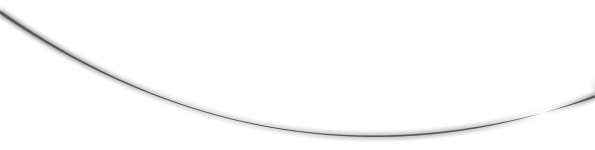 E-mail: sociedaddecardiologiaderosario@gmail.com   Página Web: www.cardiorosario.org.ar   WhatsApp: +54 9 341 5697771
Nombre del Presentador:

No tengo conflictos de intereses que declarar

Los siguientes son mis potenciales conflictos de intereses:
Introducción
Objetivo
Materiales y Métodos
Resultados
Conclusiones